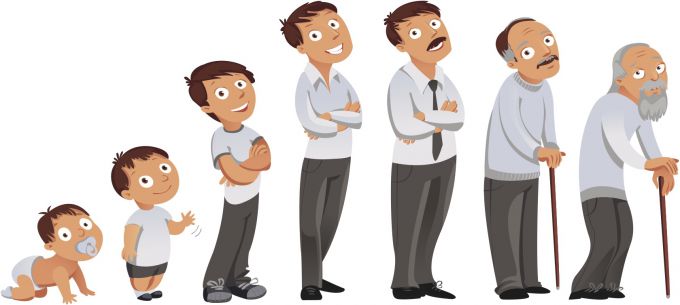 Возрастная психология как наука о закономерностях развития человека
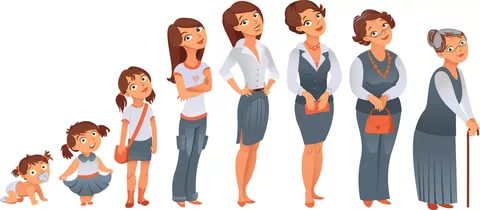 План
1. Возраст. Структура возраста. 
    2. Законы возрастного развития. 
     3. Периодизации психического развития человека (на примере Л.С. Выготского , Д.Б. Эльконина , Э. Эриксона).
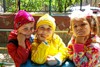 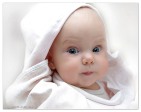 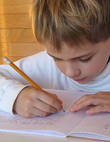 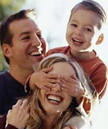 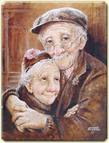 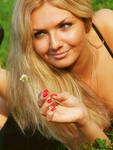 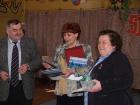 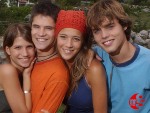 Возрастная психология  — отрасль психологии, изучающая психологические изменения человека по мере взросления. 

Состоит из трёх подотраслей: геронтопсихологии, 
детской психологии, 
пре- и перинатальной психологии.
Основные категории
Филогенез - эволюционное развитие любой биологической системы; изменения, происходящие в процессе эволюции различных видов органического мира. Э.Г.Геккель, 1866 году. 
Онтогенез (от греч. ontos – сущее, genesis – происхождение) – процесс развития индивидуального организма. 
Развитие – это закономерное развитие психических процессов во времени, выраженное в количественных, качественных, и структурных преобразованиях 9преормированных  и непреормированных)
Возраст – характеристика индивида во времени
Возраст
Хронологический – продолжительность жизни человека (паспортный).
Биологический – совокупность биологических показателей, функционирования организма в целом.
Психологический – характеристика степени адаптированности человека к условиям  социума в соответствии  с уровнем интеллекта, способностью к научению, двигательными навыками, чувствами, установками, мотивами и пр.
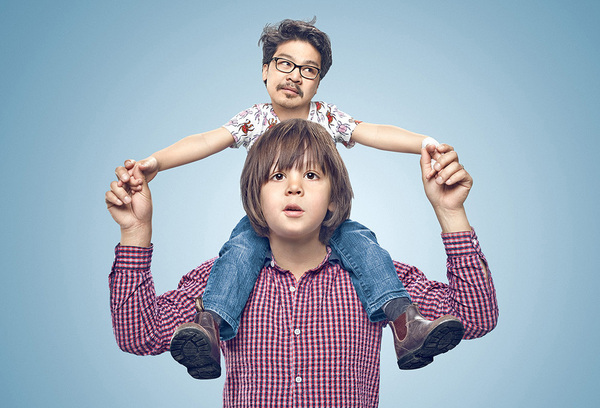 Психологический возраст - это понятие обозначает определенную, качественно своеобразную ступень онтогенетического развития, обусловливаемую закономерностями формирования организма, условиями жизни, обучения и воспитания и имеющую конкретно-историческое происхождение
Л.С. Выготский о стадиальности развития
Возрастное развитие — сложный процесс, который в силу ряда своих особенностей приводит к изменению всей личности ребенка на каждом возрастном этапе. 

Л.С. Выготский: «развитие — это, прежде всего, возникновение нового».
СТРУКТУРА ВОЗРАСТА

Источник развития – социальная среда. 

«Социальная ситуация развития» — специфическое для каждого возраста отношение между ребенком и социальной средой. Взаимодействие ребенка со своим социальным окружением, воспитывающим и обучающим его, и определяет тот путь развития, который приводит к возникновению возрастных новообразований.

Единицы анализа социальной ситуации развития — деятельность и переживание.
Стадии развития характеризуются возрастными новообразованиями, т.е. качествами или свойствами, которых не было раньше в готовом виде. 

Л.С. Выготский: Новое «не падает с неба», оно появляется закономерно, подготовленное всем ходом предшествующего развития.
К концу периода появляются новообразования, среди которых особое место занимает центральное новообразование, имеющее наибольшее значение для развития на следующей стадии.
Кризисы возраста
Л.С. Выготский : чередование стабильных и кризисных периодов как закон детского развития.

Кризисы - краткие, но бурные стадии, в течение которых происходят значительные сдвиги в развитии и ребенок резко меняется во многих своих чертах. 
От нескольких месяцев до года или даже двух лет (неблагоприятное стечение обстоятельств).  

Границы кризиса размыты, неотчетливы. Обострение наступает в середине периода. 
        Проявляется в изменении поведения, появлением «трудновоспитуемости»: аффективные вспышки, капризы, более или менее острые конфликты с близкими, снижение работоспособности, успеваемости, внутренние конфликты.
Главные изменения
внутренние: на первый план выдвигаются инволюционные процессы: распадается, исчезает то, что образовалось на предыдущей стадии и создается что-то новое. 
новообразования, возникшие в бурный, непродолжительный период, оказываются неустойчивыми и в следующем стабильном периоде трансформируются, поглощаются другими новообразованиями и отмирают.
В кризисные периоды обостряются основные противоречия: с одной стороны, между возросшими потребностями ребенка и его все еще ограниченными возможностями, с другой — между новыми потребностями ребенка и сложившимися ранее отношениями со взрослыми. 
Сейчас эти и некоторые другие противоречия часто рассматриваются как движущие силы психического развития.
Возрастная периодизация  Л.С. Выготского
кризис новорожденности
младенческий возраст (2 -3 месяца - 1 год) 
 кризис 1 года 
раннее детство (1—3 года) 
кризис 3 лет 
дошкольный возраст (3—7 лет) 
кризис 7 лет 
школьный возраст (7— 13 лет) 
кризис 13 лет 
пубертатный возраст (13—17 лет) 
кризис 17 лет.
Периодизация психического развития по Д.Б. Эльконину
———   — развитие мотивационно-потребностной сферы;
–  –  –  – — развитие интеллектуально-познавательной сферы;
ٱ - переходы от эпохи к эпохе;
0— переходы от периода к периоду
Д.Б. Эльконин о возрастном развитии
Ребенок - целостная личность, активно познающая окружающий мир - мир предметов и человеческих отношений, включая его при этом в две системы отношений: «ребенок — вещь» и «ребенок — взрослый».
Вещь, по сути - общественный предмет, действовать с которым ребенок должен научиться. 
Взрослый - носитель разных видов общественной деятельности с их специфическими задачами и мотивами, нормами отношений, т.е. общественный взрослый. 
Деятельность ребенка внутри систем «ребенок — общественный предмет» и «ребенок — общественный взрослый» представляет единый процесс, в котором формируется его личность.
Среди видов ведущей деятельности, оказывающей наиболее сильное влияние на развитие ребенка,                Д.Б. Эльконин выделяет две группы.
Первая группа: деятельности, которые ориентируют ребенка на нормы отношений между людьми (непосредственно-эмоциональное общение младенца, ролевая игра дошкольника и интимно-личностное общение подростка). Это деятельности одного типа, имеющие дело главным образом с системой отношений «ребенок — общественный взрослый», или, шире, «человек — человек». Развивается мотивационно-потребностная сфера.
Вторая группа: ведущие деятельности, благодаря которым усваиваются общественно выработанные способы действий с предметами и различные эталоны: 
предметно-манипулятивная деятельность ребенка раннего возраста, 
учебная деятельность младшего школьника и 
учебно-профессиональная деятельность старшеклассника. 
     

Маленький ребенок овладевает предметными действиями (с ложкой, математикой и др.), т.е. осваивает элементы человеческой культуры, систему отношений «ребенок — общественный предмет» или «человек — вещь». Формируются операционно-технические возможности ребенка, т.е. интеллектуально-познавательная сфера.
Эти системы отношений осваиваются ребенком в деятельностях разного типа. 
Эти две линии образуют единый процесс развития личности, но на каждом возрастном этапе получает преимущественное развитие одна из них. 

Т.к ребенок поочередно осваивает системы отношений «человек — человек» и «человек — вещь», происходит закономерное чередование и сфер, наиболее интенсивно развивающихся: в младенчестве развитие мотивационной сферы опережает развитие сферы интеллектуальной, в следующем, раннем возрасте мотивационная сфера отстает и более быстрыми темпами развивается интеллект и т.д.
Закон периодичности и структура возраста по Д.Б. Эльконину
«К каждой точке своего развития ребенок подходит с известным расхождением между тем, что он усвоил из системы отношений человек — человек, и тем, что он усвоил из системы отношений человек — предмет. Как раз моменты, когда это расхождение принимает наибольшую величину, и называются кризисами, после которых идет развитие той стороны, которая отставала в предшествующий период. Но каждая из сторон подготавливает развитие другой».
Возраст
Каждый возраст характеризуется своей социальной ситуацией развития; ведущей деятельностью, в которой преимущественно развивается мотивационно-потребностная или интеллектуальная сфера личности; возрастными новообразованиями, формирующимися в конце периода, среди них выделяется центральное, наиболее значимое для последующего развития. Границами возрастов служат кризисы — переломные моменты в развитии ребенка.
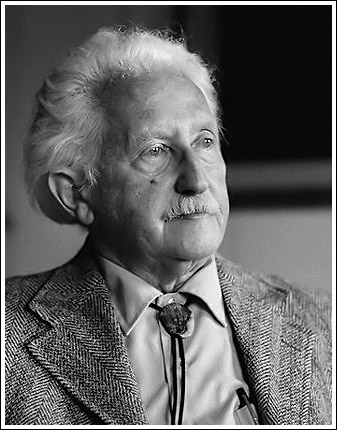 Периодизация развития Э. Эриксона
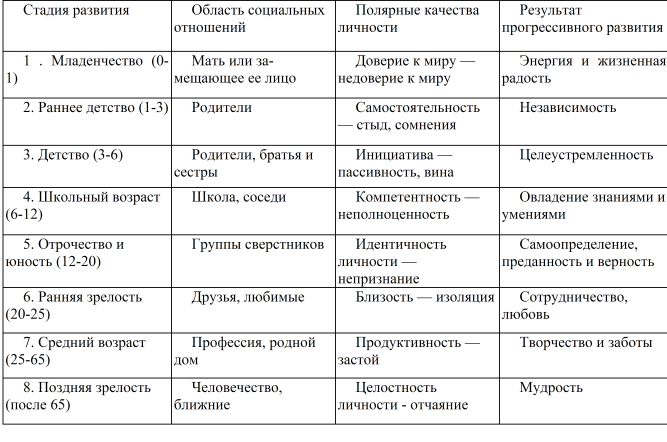 Спасибо за внимание!
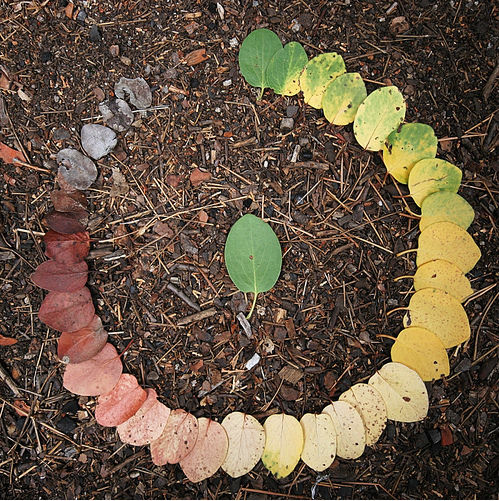 Новорожденность (0-1,5-2,5 мес)
безусловных рефлексов выделяются защитные и ориентировочные. 






Безусловные рефлексы новорожденного
Развитие в кризис новорожденности
Новорожденный проводит время во сне или дремотном состоянии (до 80% времени). Постепенно из этого дремотного состояния начинают выделяться отдельные моменты, краткие периоды бодрствования. Слуховое и зрительное сосредоточение придают бодрствованию активный характер.
Ребенок совершенно беспомощен. Хотя, родившись, он отделился от матери физически, но биологически еще связан с ней. Ни одной своей потребности он не может удовлетворить самостоятельно: его кормят, купают, одевают в сухое и чистое, перемещают в пространстве, следят за его здоровьем. И наконец, с ним общаются. Такая беспомощность, полная зависимость от взрослого человека составляют специфику социальной ситуации развития младенца – физиологические отправления и Ребенок – общественный взрослый.
К концу 1 мес жизни появляются и первые условные рефлексы 
Мозг маленького ребенка продолжает развиваться, он не вполне сформирован, поэтому психическая жизнь связана главным образом с подкорковыми центрами, а также недостаточно зрелой корой. 
Ощущения новорожденного недифференцированы и неразрывно слиты с эмоциями, что дало возможность Л.С. Выготскому говорить о «чувственных эмоциональных состояниях или эмоционально подчеркнутых состояниях ощущений».
на 2—3-й неделе -  появляется слуховое сосредоточение.
на 3—4-й неделе возникает реакция на голос человека. Ребенок не только сосредоточивается на звуке, но и поворачивает голову в сторону его источника. 
на 3—5-й неделе появляется зрительное сосредоточение: ребенок замирает и задерживает взгляд (разумеется, недолго) на ярком предмете.
Между 1 и 2,5 мес появляется комплекс оживления - бурная эмоциональная реакция,  состоящая из быстрого движения ручек, ножек, громких звуков и улыбки. 
Улыбка знаменует собой появление первой социальной потребности - потребности в общении. А становление у ребенка потребности в общении означает, что он в своем психическом развитии переходит в новый период. Заканчивается переходный этап новорожденности. Начинается собственно младенчество.
Младенческий возраст (1,5-2,5 – 10-14мес)
Физическое развитие младенца
Психическое развитие
Восприятие. Зрительное сосредоточение совершенствуется. 
После 2го мес сосредоточение становится достаточно длительным, 
к 3 мес его продолжительность достигает 7—8 секунд. Становится возможным прослеживание движущихся предметов.
в 4 мес ребенок не просто видит, но уже смотрит: активно реагирует на увиденное, двигается и издает радостные звуки. Воспринимает форму предметов, выделяет контур и другие их элементы.
Младенцы способны ориентироваться во многих параметрах объектов. Их привлекают контрасты, движение наблюдаемых предметов.
К 2—3 мес младенцы обычно проявляют интерес к объектам, которые в какой-то мере отличаются от тех, что наблюдались ими раньше. Но значительно отличающиеся от ранее увиденных предметы могут вызвать тревогу, испуг или плач.
в 3—4 мес различает зрительно воспринимаемые объекты по форме, сложности и цвету (вырабатывается по типу условно-рефлекторных связей).
 с 6 месяцев Активный же интерес к цвету появляется.
После 8 мес начинает развиваться пространственное восприятие, в частности, восприятие глубины. 
Считается, что младенец имеет целостную картину мира, а не мозаичный набор цветовых пятен, линий и разрозненных элементов. Воспринимая не отдельные свойства объектов, а объекты в целом, он создает обобщенные образы предметов.
Познавательному развитию ребенка способствует разнообразие впечатлений, которые он получает. Взрослые, ухаживающие за ребенком, должны удовлетворять его потребность в новых впечатлениях, стараясь, чтобы окружающая его обстановка не была однообразной, неинтересной.
Движение и действия
сложны и связаны с целостным восприятием, объединяющим ощущения разных модальностей. открыта синхронизация движений ребенка и матери - эти плавные, малозаметные движения настолько гармоничны, что вызывают ассоциации с вальсом.
На 4 мес жизни движения рук младенца направлены к предмету, ощупыванию предмета. 
В 5—6 мес ребенок может схватить предмет, что требует сложных зрительно-двигательных координации. 
!!! хватание — первое целенаправленное действие ребенка - основа освоения манипуляций с предметами.
После 6 мес движения рук и соответствующие действия интенсивно развиваются: размахивает, стучит, бросает и снова подбирает, кусает, перекладывает из руки в руку и т.д. 
Развертываются цепи одинаковых, повторяющихся действий (по Ж. Пиаже – круговые реакции). 
После 7 мес встречаются «соотносящие» действия: ребенок вкладывает маленькие предметы в большие, открывает и закрывает крышки коробочек. 
После  8 мес появляются первые функциональные действия, позволяющие относительно верно использовать предметы, подражая действиям взрослых (катает машинку, подносит ко рту чашку с соком).
Но функциональные действия не становятся еще предметными: они связаны с теми отдельными объектами, с которыми действовал взрослый, показывая ребенку, как укачивать куклу, как кормить ее с ложки и т.п. Переноса действий на другие предметы в этот период еще не происходит. 
К концу года ребенок начинает познавать мир человеческих предметов и осваивать правила действия с ними. Разнообразные действия приводят его к открытию все новых и новых свойств окружающих его объектов. Ориентируясь в окружающей действительности, он интересуется не только тем, «что это такое», но и тем, «что с этим можно делать».


Восприятие и действие — та основа, которая позволяет судить о первоначальных формах наглядно-действенного мышления в младенческом возрасте. 
В течение года усложняются познавательные задачи, которые способен решить ребенок, сначала только в плане восприятия, затем используя двигательную активность. Добиваясь успеха, ребенок действует методом проб и ошибок.
Память
Первым появляется узнавание. В раннем младенчестве способны соотносить новые впечатления с имеющимися у них образами. В 3—4 мес узнает ту игрушку, которую показывал ему взрослый, предпочитая ее остальным, находящимся в поле его зрения; 
4-мес ребенок отличает знакомое лицо от незнакомого.
от  8 мес к 1 году  развивается способность найти показанную и спрятанную яркую игрушку (от 1с до 7 секунд).
 
после 8 мес появляется воспроизведение — восстановление в памяти образа, когда перед ребенком нет сходного объекта.

Эмоциональное развитие, непосредственно зависит от общения с близкими взрослыми. ВВД – непосредственно-эмоциональной общение.
В первые 3—4 мес проявляются разнообразные эмоциональные состояния: удивление в ответ на неожиданность (торможение движений, снижение сердечного ритма), тревожность при физическом дискомфорте (усиление движений, повышение сердечного ритма, зажмурива­ние глаз, плач), расслабление при удовлетворении потребности.
После 3—4 мес он улыбается знакомым, но несколько теряется при виде незнакомого взрослого человека. Если взрослый демонстрирует свое доброе отношение, разговаривает с ребенком и улыбается ему, настороженное внимание сменяется радостью. 
В 7—8 мес беспокойство при появлении незнакомых резко усиливается. Особенно боятся дети остаться наедине с незнакомым человеком. В таких ситуациях одни отползают подальше, отворачиваются, стараются не обращать внимания на нового человека, другие — громко плачут.
между 7 и 11 мес появляется так называемый «страх расставания» — грусть или острый испуг при исчезновении мамы (когда ее долго нет или она просто на какое-то время вышла).
страх расставания обостряется и на втором году жизни, между 15 и 18 месяцами, а затем постепенно ослабевает.
младенец к концу 1 года стремится не только к чисто эмоциональным контактам, но и к совместным действиям. 
Речевое развитие
В первом полугодии формируется речевой слух, а сам ребенок при радостном оживлении издает звуки, называемые обычно гулением. 
Во втором полугодии возникает лепет, в котором можно различить некоторые повторяющиеся звуковые сочетания, связанные чаще всего с действиями ре­бенка. Лепет обычно сочетается с выразительной жестикуляцией. 
К концу 1 года ребенок понимает 10—20 слов, произносимых взрослыми, и сам произносит одно или несколько своих первых слов, сходных по звучанию со словами взрослой речи. 
С появлением первых слов начинается новый этап в психическом развитии ребенка.
Кризис 1 года – период между младенчеством и ранним детством
всплеск самостоятельности, появление аффективных реакций. 
слово «нельзя» в кризисный период  приобретает особую актуальность.
! установление новых отношений с ребенком, предоставление ему некоторой самостоятельности, т.е. большей свободы действий в допустимых пределах, наконец, терпение и выдержка близких взрослых смягчают кризис, помогают ребенку избавиться от острых эмоциональных реакций.
        Центральное новообразование – ходьба 
Одно из главных приобретений— своеобразная детская речь, называемая Л.С. Выготским автономной (ситуативной в отеч. психол,  хотя ситуативность — одна из ее характеристик) отличается от взрослой речи по звуковой форме (фонетическому строению) и по смыслу (семантической стороне). 
Детские слова по своему звучанию иногда напоминают «взрослые», иногда резко отличаются от них. Встречаются слова, не похожие на соответствующие слова взрослых (н-р, «ика» — шкаф); слова — обрывки слов взрослых («ка» — каша, «па» — упала); слова — искажения слов взрослых, сохраняющие тем не менее их фонетический и ритмический рисунок («тити» — часы, «ниняня» — не надо); звукоподражательные слова («ав-ав» — собака, «му-му» — корова).
слова многозначные и ситуативные, вплетенные в эмоционально насыщенную ситуацию
автономная речь возникает только при яркой аффективной окраске воспринимаемой ребенком ситуации и активности самого ребенка, эту ситуацию переживающего или действующего в ней. 
образование многозначных слов имеет эмоционально-действенный характер.
Еще одна особенность автономной речи — своеобразие связей между словами. Язык маленького ребенка аграмматичен. Слова не объединяются в предложения, а переходят друг в друга как междометия, напоминая ряд бессвязных восклицаний.
автономная детская речь понятна только самым близким людям, постоянно находящимся рядом с ребенком и понимающим значения его слов. Общение с другими взрослыми с помощью такой речи невозможно, хотя здесь могут помочь неязыковые средства — жесты и выразительная мимика ребенка, сопровождающая непонятные слова. 
автономная речь допускает общение, но в других формах и другого характера, чем то общение, которое станет возможным для ребенка позднее.
Раннее детство (от 10-14 мес до 3 лет)
В конце младенчества, приобретая некоторую самостоятельность, ребенок становится биологически независимым. Начинает разрушаться ситуация неразрывного единства ребенка и взрослого — ситуация «Мы», как назвал ее Л.С. Выготский. 
Психологическое отделение от матери наступает в раннем детстве: у ребенка не только возникают новые физические возможности, но и интенсивно развиваются психические функции, а к концу периода появляются первоначальные основы (зачатки) самосознания.
Речь. Автономная речь ребенка обычно в течение полугода трансформируется и исчезает. 
слова заменяются словами «взрослой» речи. 
!!! полноценное общение ребенка со взрослыми.
к 3 годам усваиваются все основные звуки родного языка (фонетическая и семантическая сторона). 


Самое важное изменение в речи ребенка — слово приобретает для него предметное значение. С появлением предметных значений слов связаны поэтому первые обобщения.
быстро растет пассивный словарь - количество понимаемых слов. 
К 2 годам ребенок понимает почти все слова, которые произносит взрослый, называя окружающие его предметы, начинает понимать и объяснения взрослого (инструкции) относительно совместных действий.
Инструктивная речь, организующая действия ребенка, понимается им достаточно рано. 
в 2—3 года возникает понимание и речи-рассказа; чтобы ребенок понял рассказ или сказку, содержание которых выходит за пределы непосредственно воспринимаемой им ситуации, нужна дополнительная работа — взрослые должны этому специально научить.
растет активный словарь, появляются первые фразы, первые вопросы, обращенные ко взрослым. 
К 3 годам активный словарь достигает 1500 слов. Предложения первоначально, примерно в 1,5 года, состоят из 2—3 слов. Это чаще всего субъект и его действия («Мама идет»), действия и объект действия («Дай булку», «Хочу конфету») или действие и место действия («Книга там»), 
К 3 годам усваиваются основные грамматические формы и основные синтаксические конструкции родного языка. В речи ребенка встречаются почти все части речи, разные типы предложений.
Речевая активность ребенка обычно резко возрастает между 2 и 3 годами – сензитивный период
Расширяется круг его общения — он уже может общаться с помощью речи не только с близкими людьми, но и с другими взрослыми, с детьми.
развиваются восприятие, мышление, память, внимание.
 
доминирует восприятие. 
до 2 лет ребенок вообще не может действовать без опоры на восприятие. 
Из-за доминирования восприятия ребенок ограничен наглядной ситуацией: в раннем возрасте наблюдаются элементарные формы воображения, такие как предвосхищение, но творческого воображения еще нет. Маленький ребенок не способен что-то выдумать, солгать. 
К 3г появляется возможность говорить не то, что есть на самом деле.
в процесс активного восприятия включается память:  узнавание, возможность непроизвольно воспроизводить увиденное и услышанное раньше. Т.К. память становится как бы продолжением и развитием восприятия, еще нельзя говорить об опоре на прошлый опыт. Раннее детство забывается так же, как и младенчество.
Важная характеристика восприятия в этом возрасте - его аффективная окрашенность, приводит  к сенсомоторному единству: «В раннем возрасте господствует наглядное аффективно окрашенное восприятие, непосредственно переходящее в действие» (Л.С. Выготский).
Действия и мышление
предметно-манипулятивная деятельность - важная основа и источник интеллектуального развития.
Л.С. Выготский: «Мыслить для ребенка раннего возраста — значит разбираться в данных аффективно окрашенных связях и предпринимать своеобразные, соответствующие этой внешней воспринимаемой ситуации действия» 

Мышление наглядно-действенное (аналог «сенсомоторного интеллекта» Ж. Пиаже) - основывается на восприятии и действиях, осуществляемых ребенком. 
примерно в 2летнем возрасте у ребенка проявляется внутренний план действий;
в совместной деятельности со взрослыми ребенок усваивает новые способы действия с разнообразными предметами. Несколько большую свободу действий он приобретает, манипулируя с игрушками.
Происходит перенос освоенных действий в другие условия. 
Вслед за отделением действий от предметов, с которыми они были связаны, и их обобщением у ребенка проявляется способность соотносить свои действия с действиями взрослых, воспринимать действия взрослого как образцы. 
Совместная деятельность, в которой первоначально были слиты, переплетены действия взрослого и ребенка, начинает распадаться. 
Взрослый задает образцы действий, контролирует и оценивает их выполнение. У ребенка при вычленении собственных действий из совместной деятельности появляется новое отношение к ним — как к своим действиям, что отражается в речи: «Вова дает кушать» и позже: «Я иду гулять». 
Действия, называемые Д.Б. Элькониным личными, становятся одной из предпосылок нового всплеска самостоятельности и подготавливают следующий переходный период — кризис 3 лет.

развитие рисования и игры. 
Рисунок ребенка до 2 лет трудно назвать рисунком, это скорее каракули. На 3ем году  появляются формы, обладающие сходством с изображаемым объектом. В 2,5 года, в частности, дети могут вполне отчетливо нарисовать человека. На таком рисунке кроме круга-головы различаются мелкие детали — глаза, нос, рот.
К 3ем годам из манипулирования предметами проявляется игра с сюжетом. 
Для развития игры важно появление символических или замещающих действий (н-р, кукла укладывается на деревянный брусок вместо кровати).
Кризис 3 лет — граница между ранним и дошкольным возрастом
Кризис 3 лет—разрушение, пересмотр старой системы социальных отношений, кризис выделения своего «Я», по Д.Б. Эльконину. Ребенок, отделяясь от взрослых, пытается установить с ними новые, более глубокие отношения.
Изменение позиции ребенка, возрастание его самостоятельности и активности, требуют от близких взрослых своевременной перестройки. Если же новые отношения с ребенком не складываются, его инициатива не поощряется, самостоятельность постоянно ограничивается, у ребенка возникают собственно кризисные явления, проявляющиеся в отношениях со взрослыми (и никогда — со сверстниками). 
Л.С. Выготский вслед за Э. Келер, описывает 7 характеристик кризиса 3 лет. 
1) негативизм - негативную реакцию не на само действие, а на требование или просьбу взрослого.
2) упрямство - это реакция ребенка, который настаивает на чем-то не потому, что ему этого очень хочется, а потому, что он сам об этом сказал взрослым и требует, чтобы с его мнением считались. 
3) строптивость - направлена не против конкретного взрослого, а против всей сложившейся в раннем детстве системы отношений, против принятых в семье норм воспитания. «Да ну!» —распространенная реакция.
4) гипертрофированная тенденция к самостоятельности приводит к своеволию, она часто неадекватна возможностям ребенка и вызывает дополнительные конфликты со взрослыми.
5) протест-бунт - как бы постоянное состояние войны со взрослыми. 
6) деспотизм - тенденция к власти (при нескольких детях в семье -  ревность).
7) обесценивание всего, что раньше было привычно, интересно и дорого, 

Все эти явления свидетельствуют о том, что у ребенка изменяется отношение к другим людям и к самому себе.
Он психологически отделяется от близких взрослых. Это важный этап в эмансипации ребенка; не менее бурный этап ждет его в дальнейшем — в подростковом возрасте.
Социально закрепленная форма отделения ребенка – ДОУ.
Развитие жизненного мира
жизненное пространство расширяется по двум основным направлениям: по линии общения и по линии предметно-познавательной деятельности. 
Линия общения  — включает в качестве значимых объектов обоих родителей — и одновременно обогащается. 
мотивы сотрудничества. 
предметно-познавательная манипулятивная деятельность. 
Характерно тесное переплетение, с одной стороны, общения с родителями и предметно-манипулятивной деятельности (совместная деятельность со взрослым), а с другой — мотивов эмоционального общения и сотрудничества в рамках общения с родителями.
Факторами, нарушающие согласие с миром - отрицательные моменты в общении с родителями. 
 Э. Эриксон: «чувства стыда и сомнения... формируются не столько в результате собственных ошибок, промахов и неудач, сколько вследствие отрицательной социальной оценки сверхтребовательными взрослыми».
- дефицит общения и его неполноценность (как в эмоциональном аспекте, так и в аспекте сотрудничества), 
-недостаток требовательности, вседозволенность, исключительность положения в семье и т.д. 
закладывается (или не закладывается) второй после психосоциальной тождественности со взрослым важнейший фактор сохранения согласия с миром — трудолюбие. 
Творчество вырастает из игры, недаром их объединяет интерес к самому процессу деятельности. И если в раннем детстве ребенок идентифицирует любую деятельность с игрой, то в будущем он сумеет сделать свой труд творческим.
Дошкольное детство (от 2,5-3 до 6-7 лет)
ССР – ребенок – общественный взрослый
ВВД – игра
Центральная линия развития – развитие произвольности и познавательных процессов
Центральное новообразование – внутренняя позиция школьника
Проблемы возраста – несформированность игровой роли, невозможность выполнять правила, что приводит к несформированности произвольности
Игра — деятельность, в которой дети берут на себя роли взрослых людей и в обобщенной форме, в игровых условиях воспроизводят деятельность взрослых и отношения между ними. 
1) игровые условия — участвующие в ней дети, куклы, другие игрушки и предметы. 
2) сюжет — та сфера действительности, которая отража­ется в игре. Сначала ребенок ограничен рамками семьи, и поэтому игры его связаны главным образом с семейными, бытовыми проблемами. 
3) Те моменты в деятельности и отношениях взрослых, которые воспроизводятся ребенком, составляют содержание игры. 
4) игровые действия постепенно теряют свое первоначальное значение. Собственно предметные действия сокращаются и обобщаются, а иногда вообще замещаются речью («Ну, я помыла им руки. Садимся за стол!»).
5) Сюжет и содержание игры воплощаются в роли.
Развитие игровых действий, роли и правил игры происходит на протяжении дошкольного детства по следующим линиям: от игр с развернутой системой действий и скрытыми за ними ролями и правилами — к играм со свернутой системой действий, с ясно выраженными ролями, но скрытыми правилами — и, наконец, к играм с открытыми правилами и скрытыми за ними ролями. У старших дошкольников ролевая игра смыкается с играми по правилам.
Младшие дошкольники имитируют предметную деятельность — режут хлеб, моют посуду. 
Они поглощены самим процессом выполнения действий и подчас забывают о результате — для чего и для кого они это сделали, действия различных детей не согласуются друг с другом, не исключены дублирование и внезапная смена ролей во время игры. Для средних дошкольников главное — отношения между людьми, игровые действия производятся ими не ради самих действий, а ради стоящих за ними отношений. 
5-летний ребенок никогда не забудет «нарезанный» хлеб, поставить перед куклами и никогда не перепутает последовательность действий — сначала обед, потом мытье посуды.
 Исключены и параллельные роли- один поезд не поведут два машиниста. 
Дети, включенные в общую систему отношений, распределяют между собой роли до начала игры. 
Для старших дошкольников важно подчинение правилам, вытекающим из роли, причем правильность выполнения этих правил ими жестко контролируется.